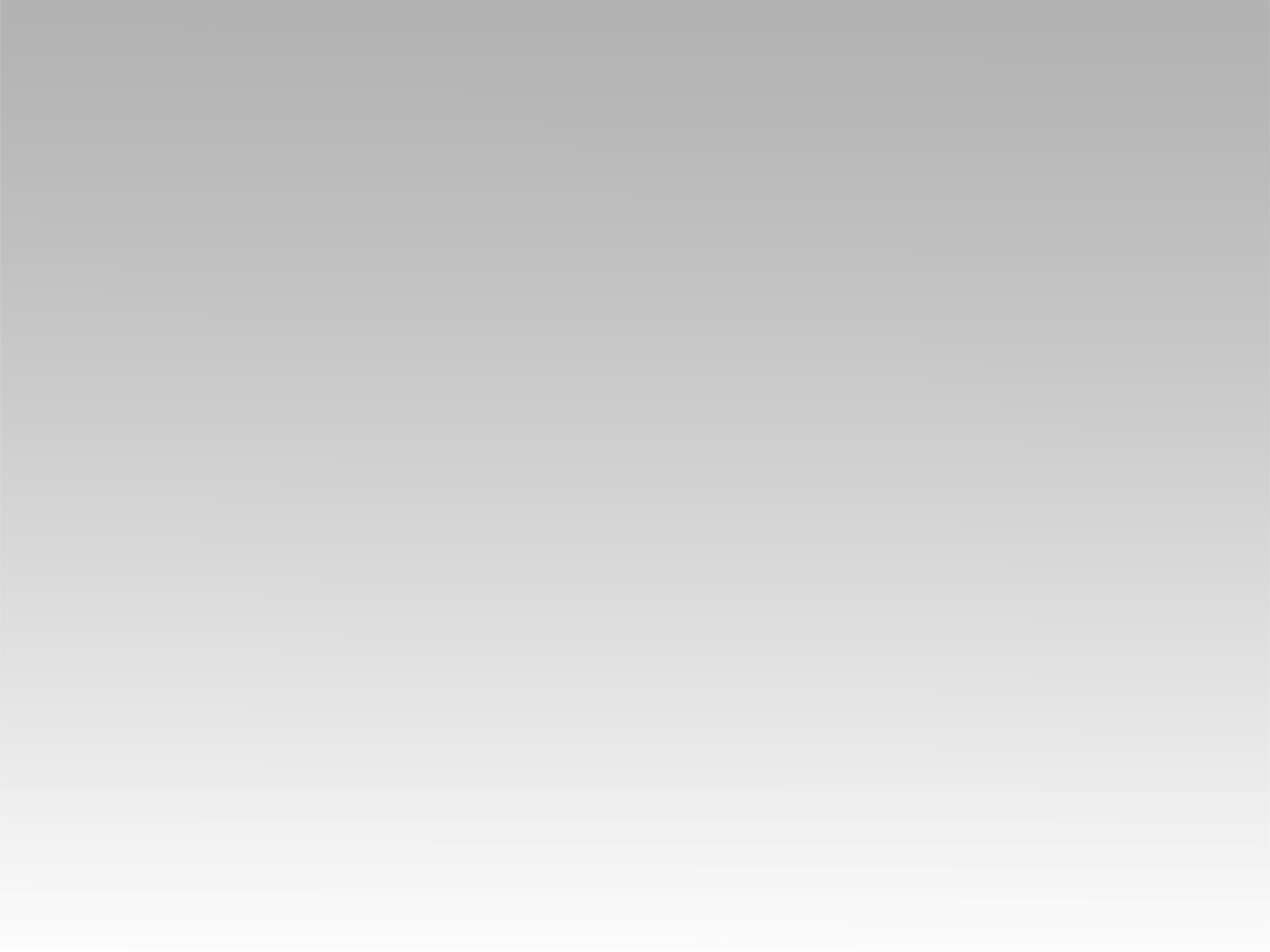 تـرنيــمة
من ياترى في ذي الدنى
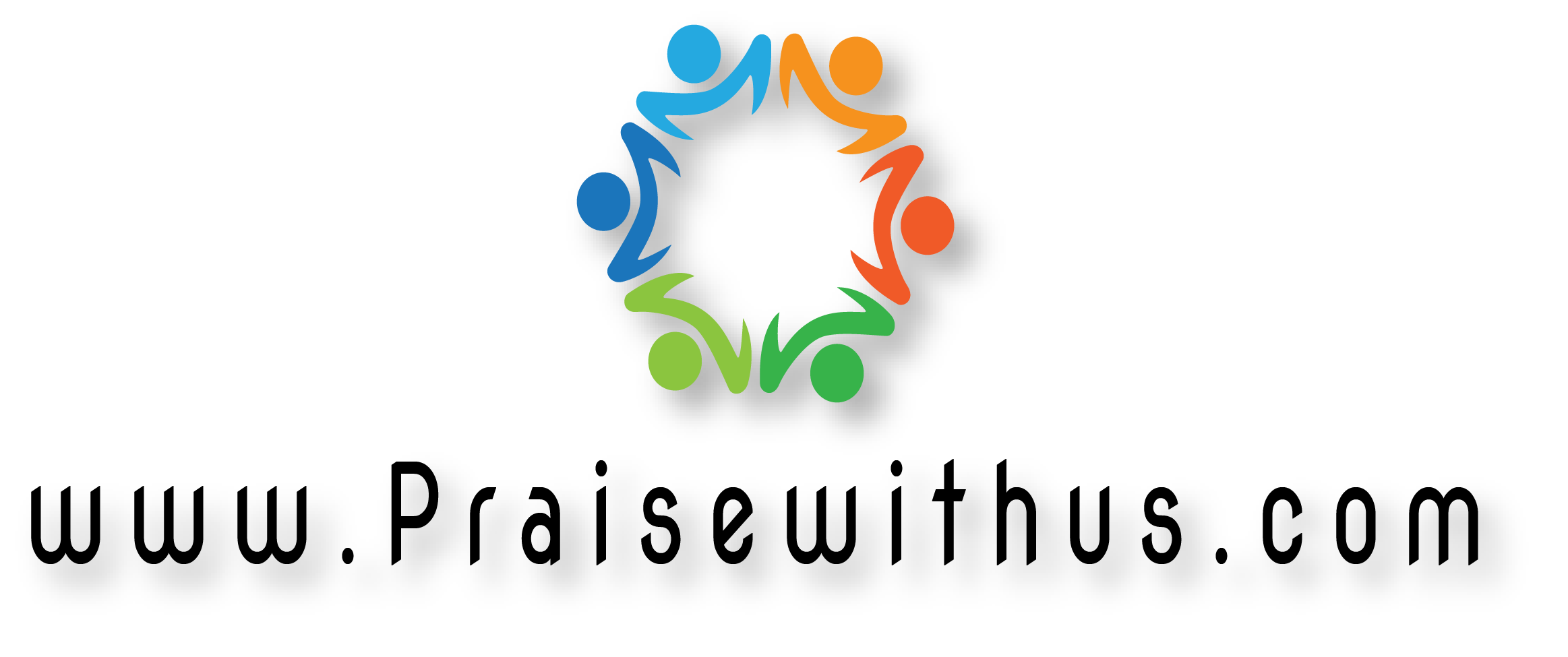 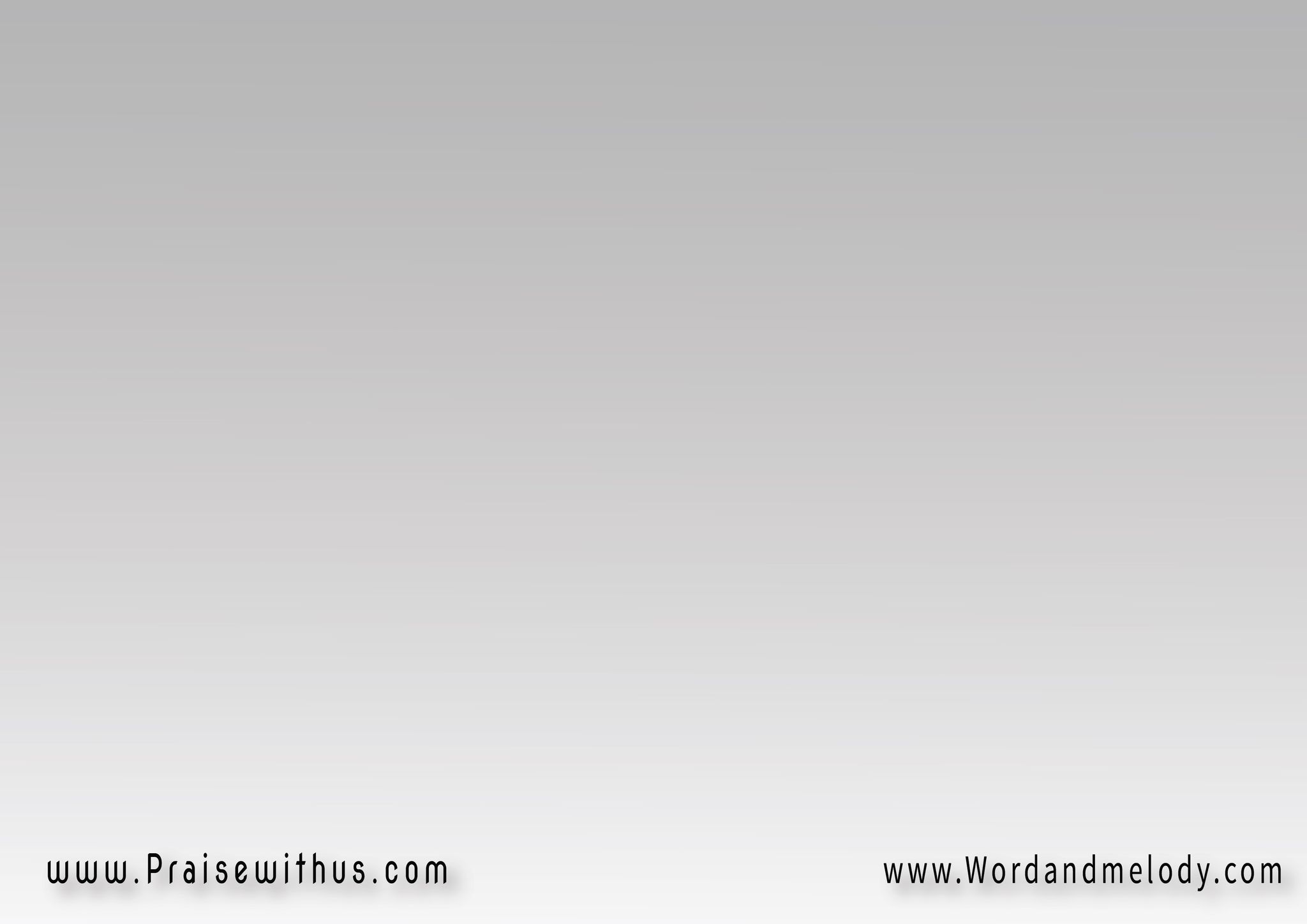 1- 
من يا ترى في ذي الدنى يمحو الذنوب
وينزع الآثام من عمق القلوب
من كالمسيح قد فدى كل الشعوب
من اجلهم تحمل موت الصليب
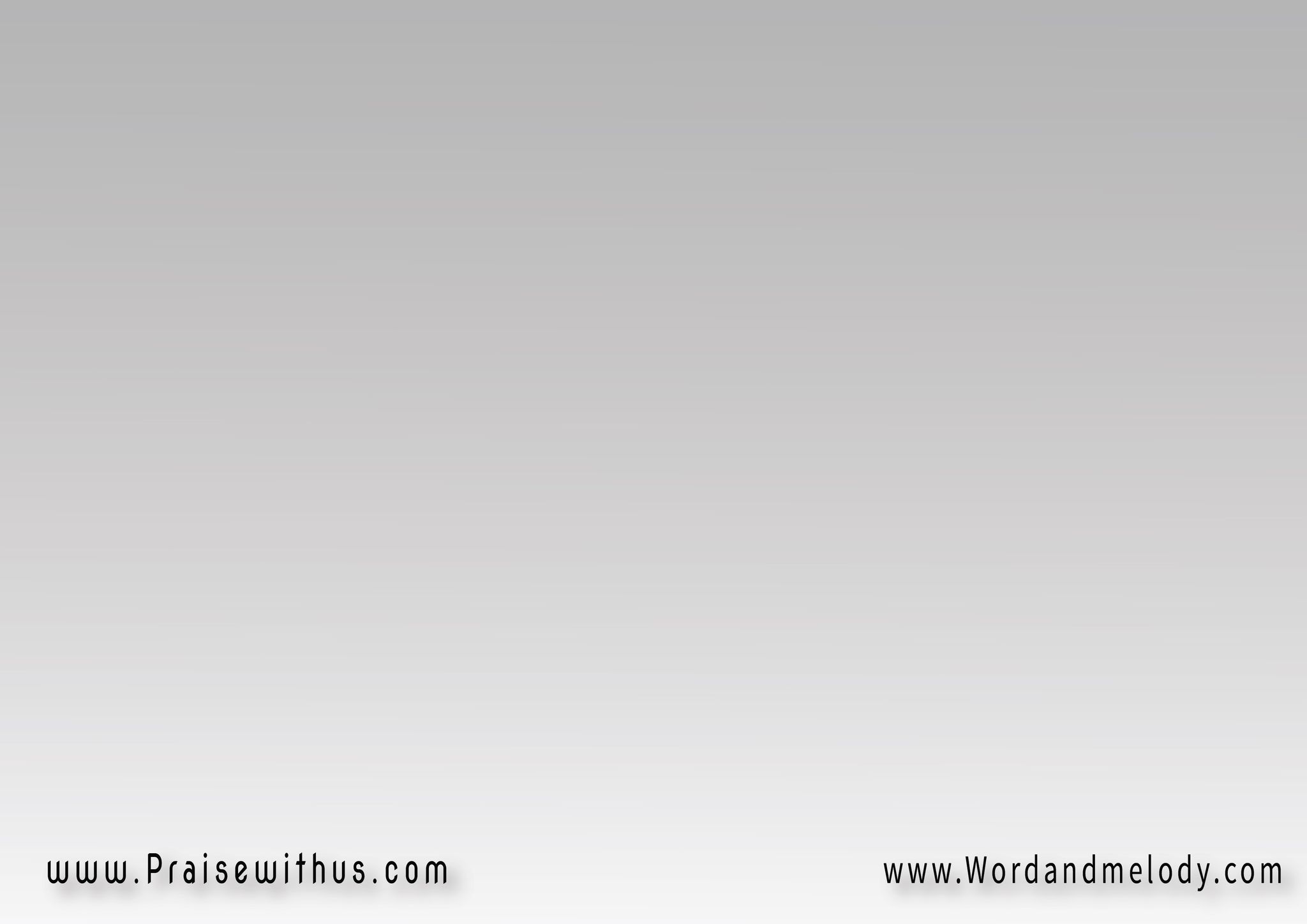 القرار:
نعم هو يسوع
 سيدي الفريد
نعم هو يسوع 
ملكي المجيد
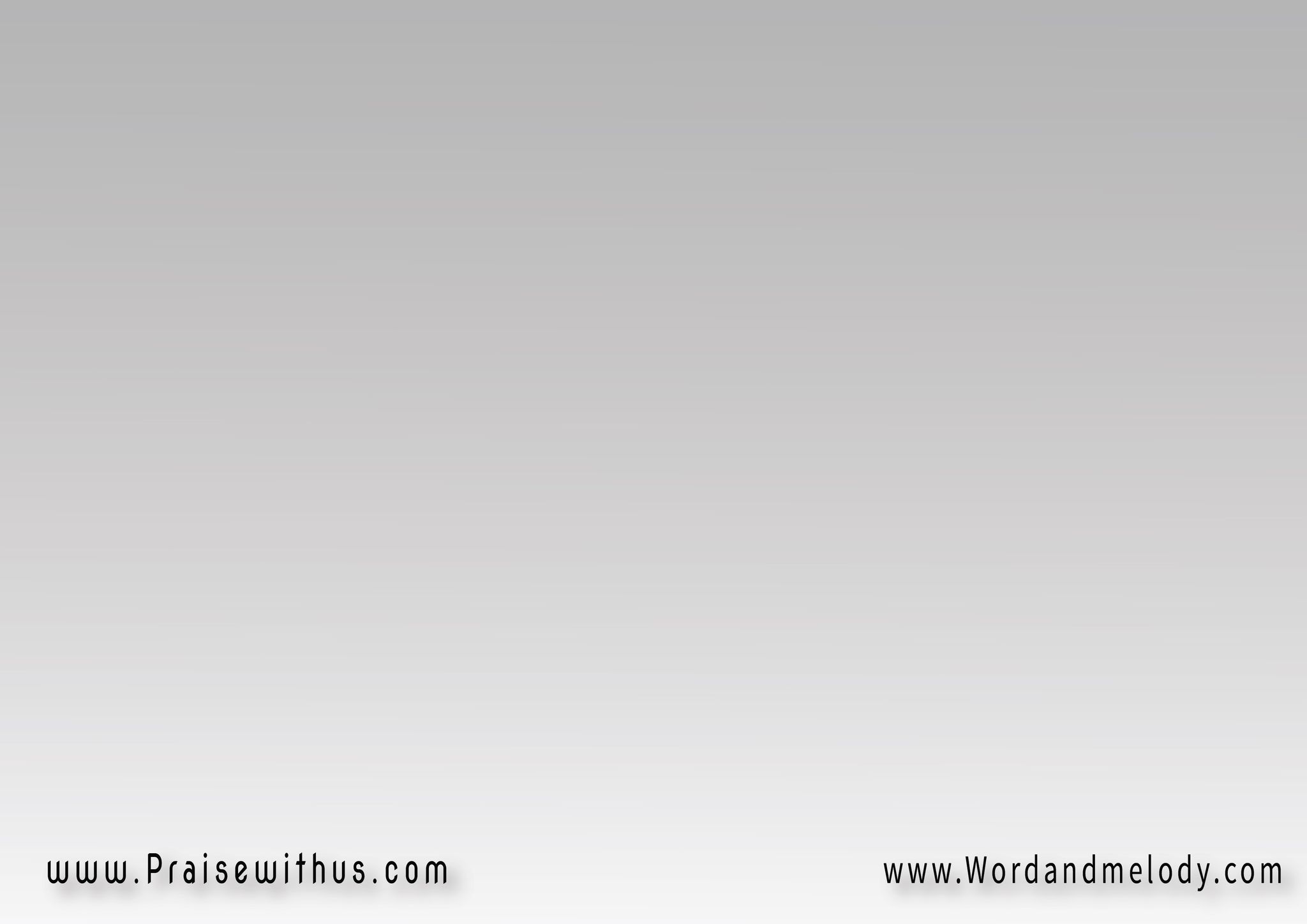 2- 
ما مثله راع اتى لشعبه
يقوده يرشده في دربه
يشبعه يغمره بحبه
يصونه يحرسه يعنى به
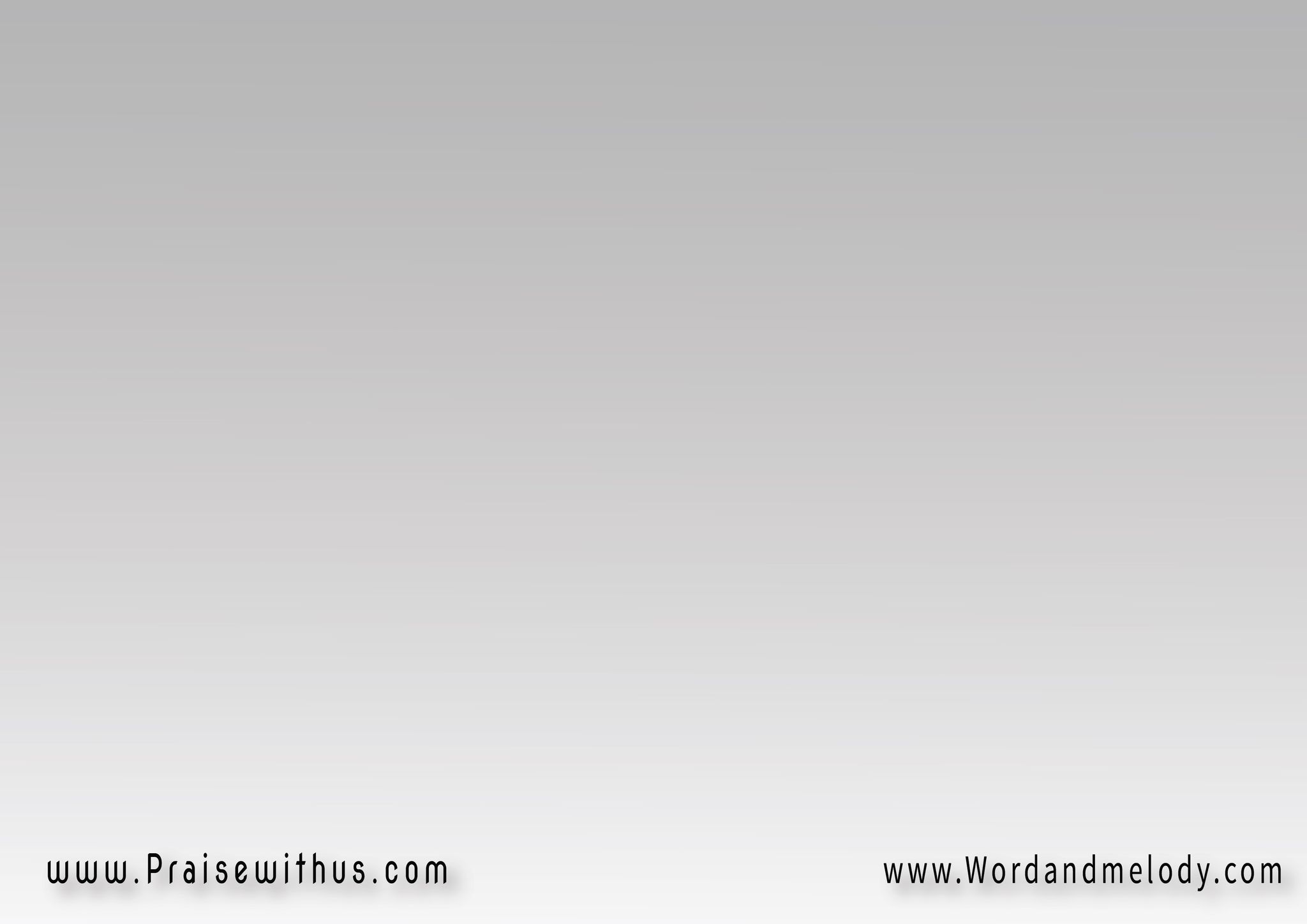 القرار:
نعم هو يسوع
 سيدي الفريد
نعم هو يسوع 
ملكي المجيد
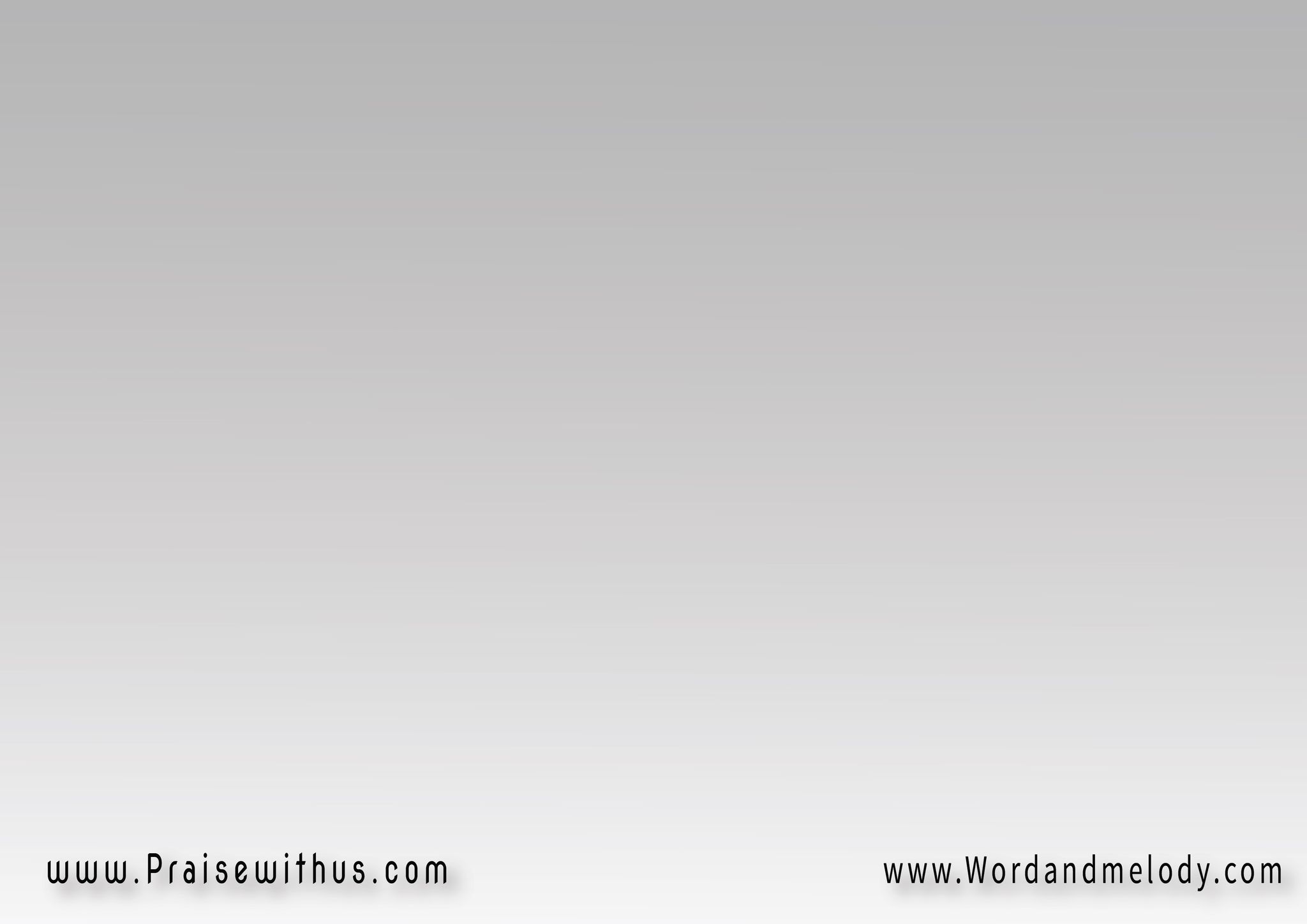 3- 
للمستغيث دائما هو المجير
وللضعيف عاضد عون نصير
للحائرين ملهم رب مشير
للتائهين قوله يهدي ينير
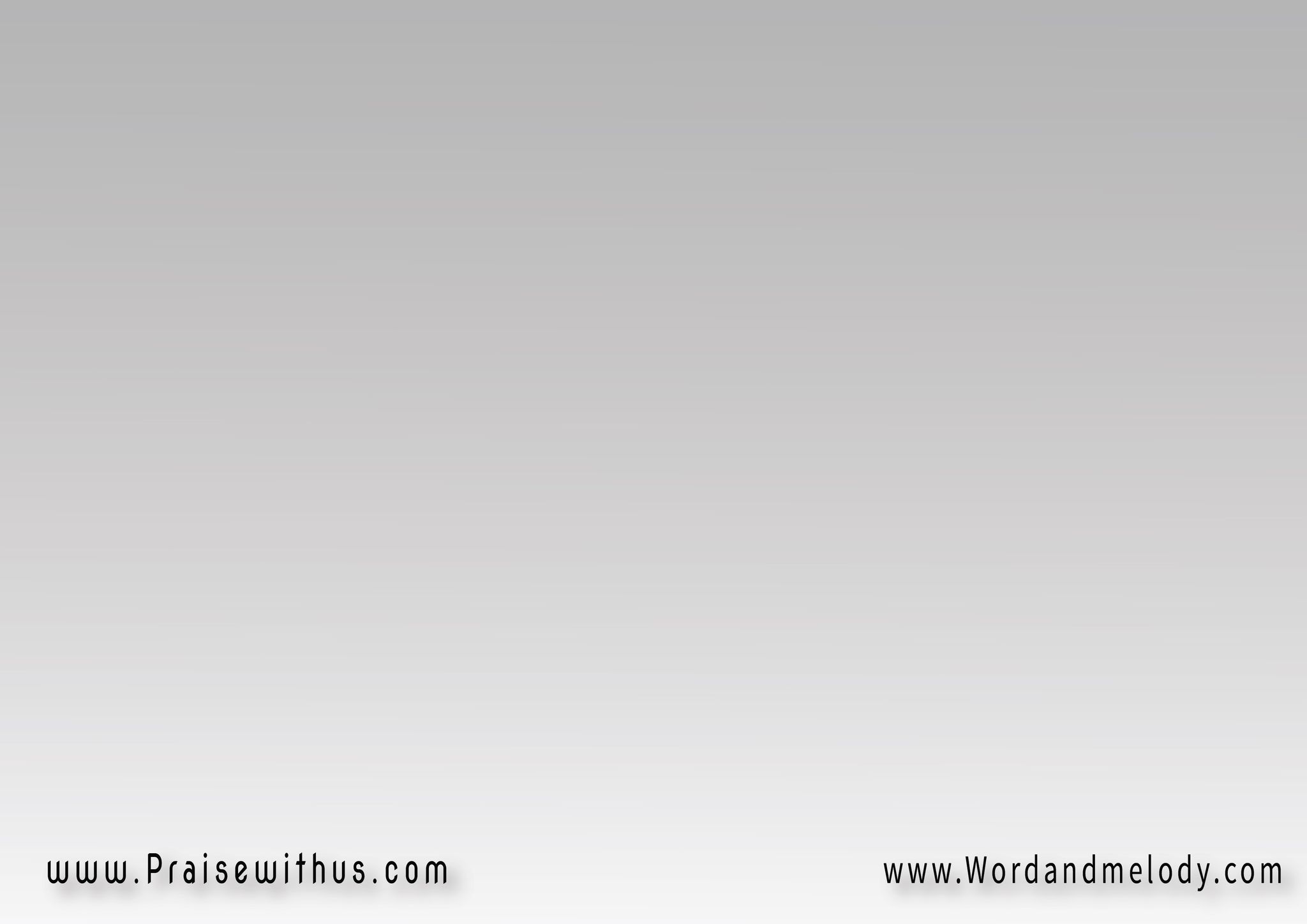 القرار:
نعم هو يسوع
 سيدي الفريد
نعم هو يسوع 
ملكي المجيد
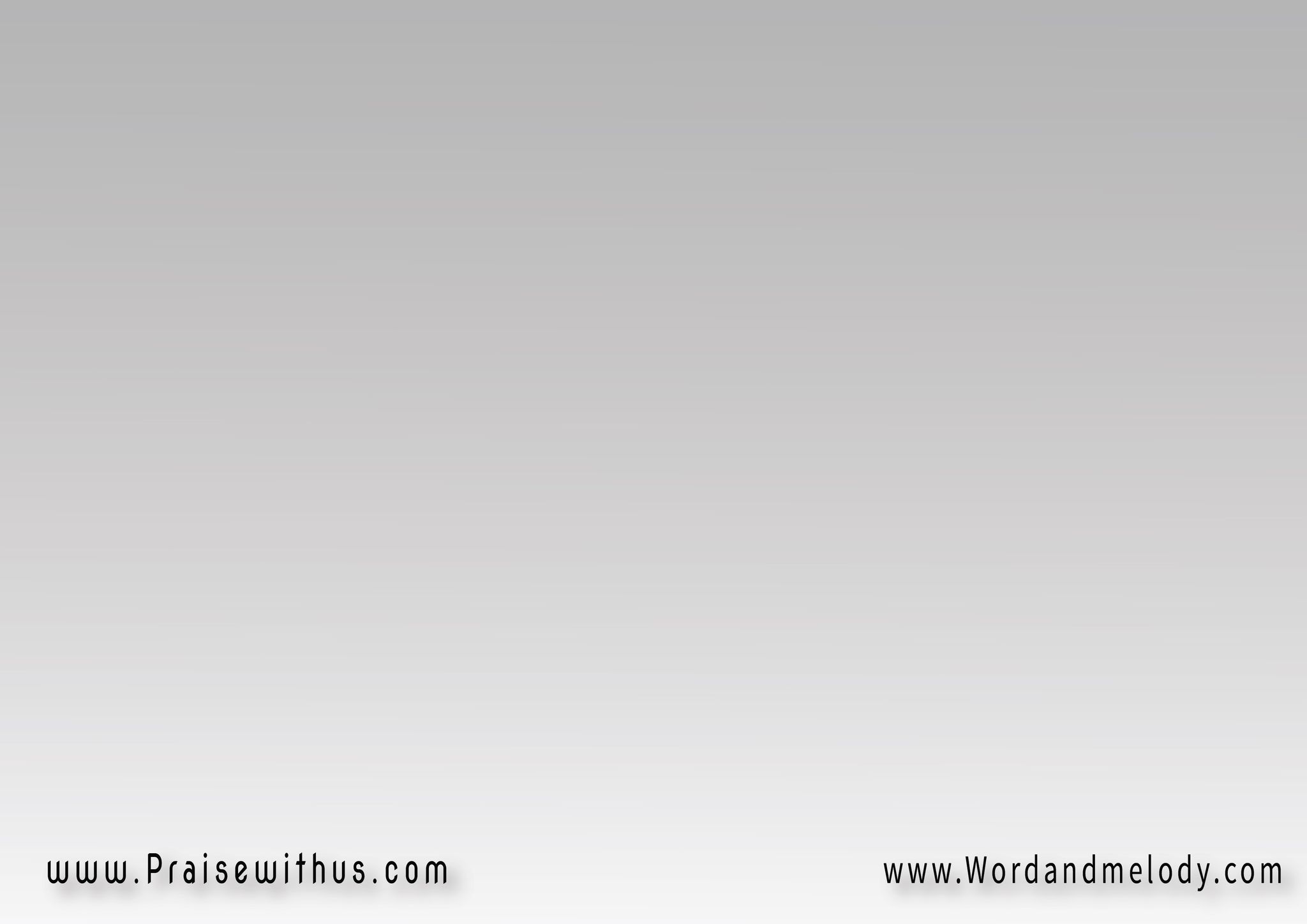 4- 
هو الانيس الحاضر في وحدتك
هو الرفيق السائر في غربتك
هو الدليل الماهر في رحلتك
هو المعين القادر في خدمتك
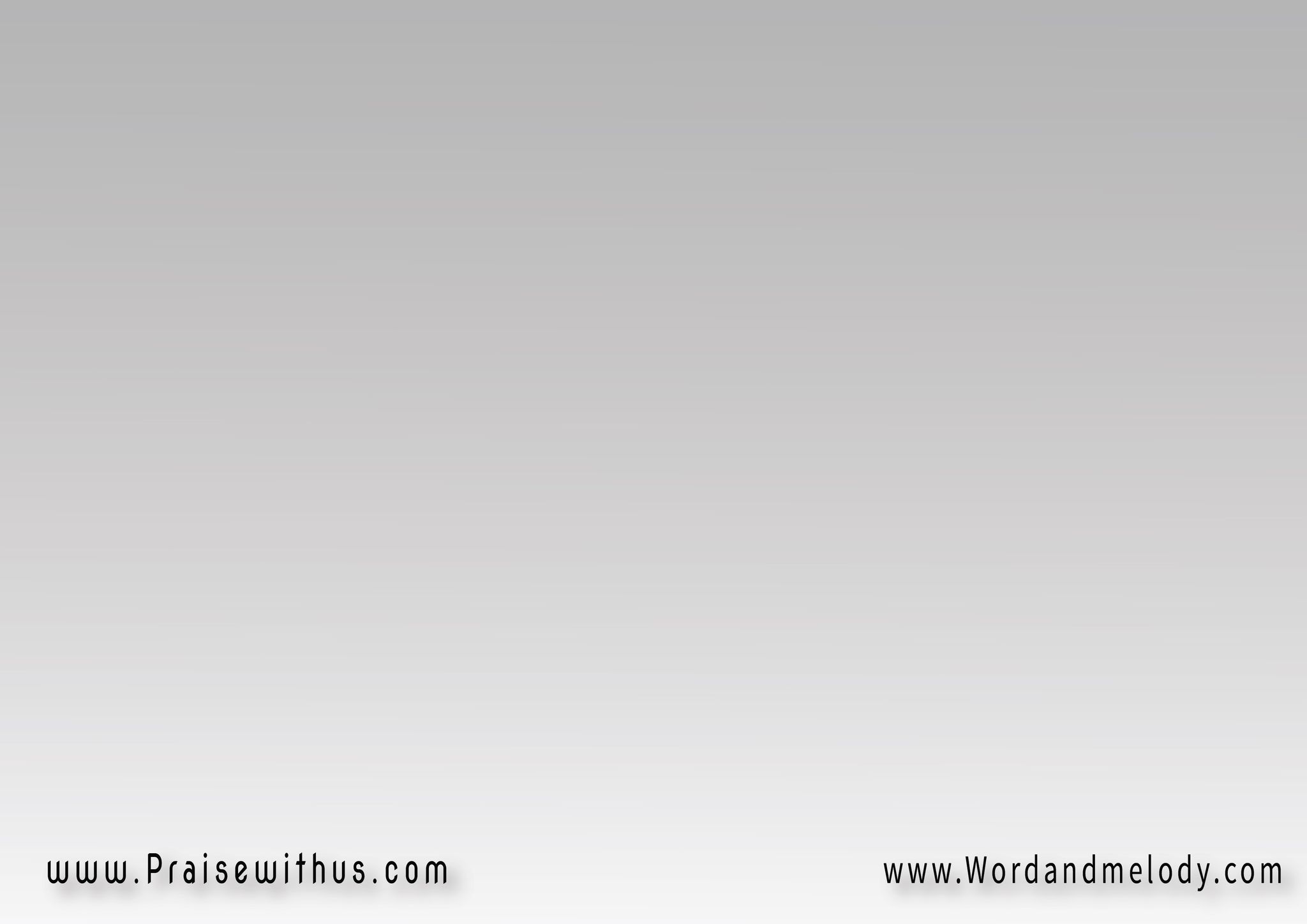 القرار:
نعم هو يسوع
 سيدي الفريد
نعم هو يسوع 
ملكي المجيد
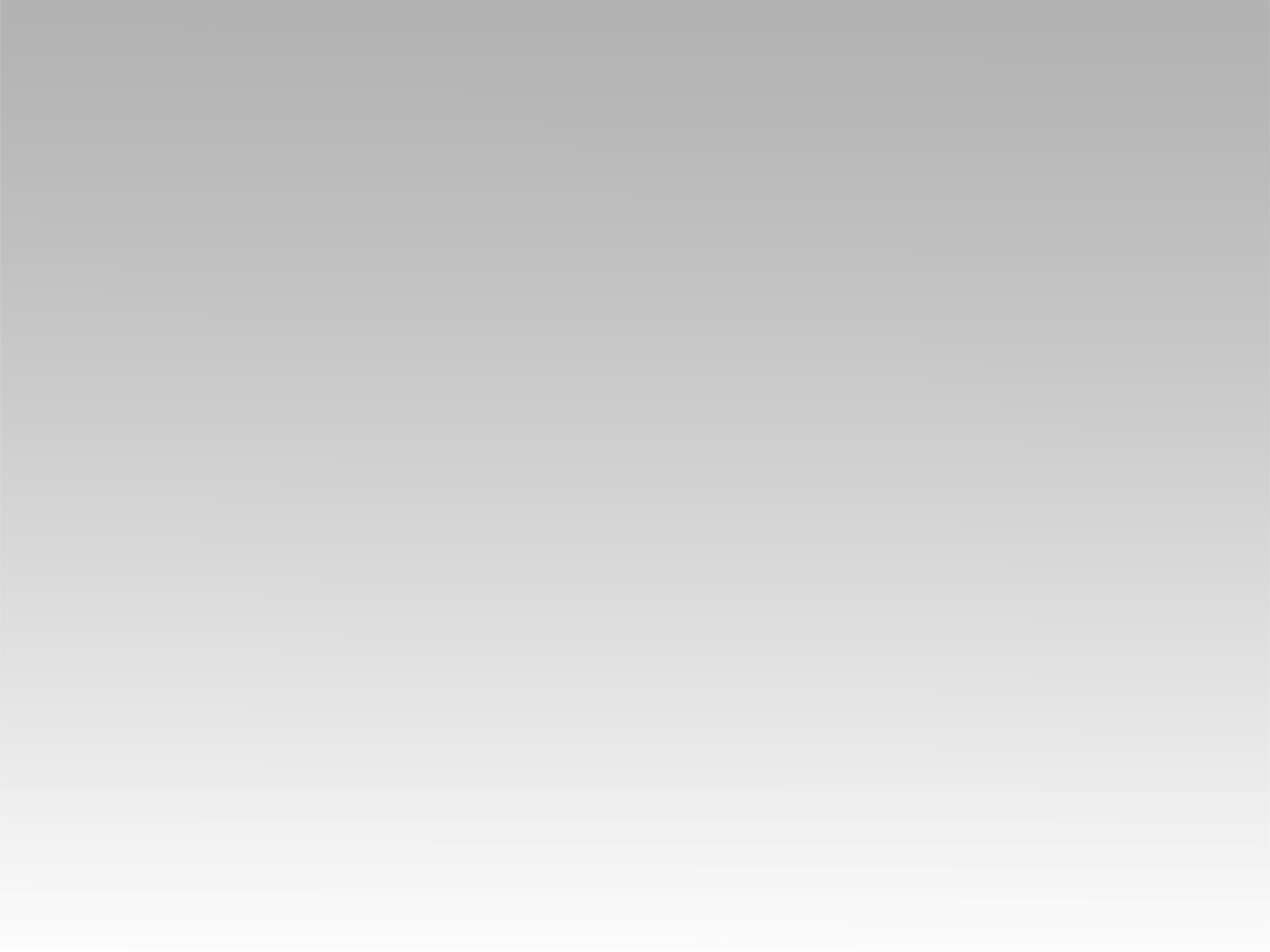 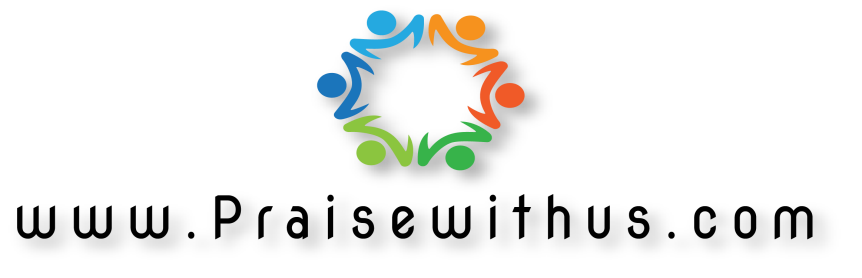